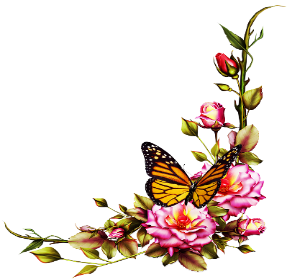 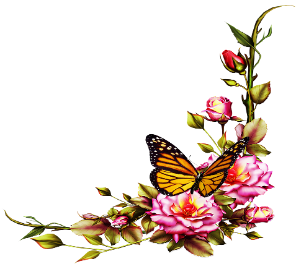 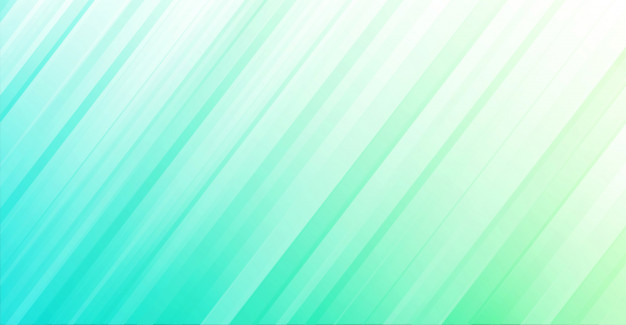 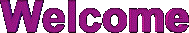 TO
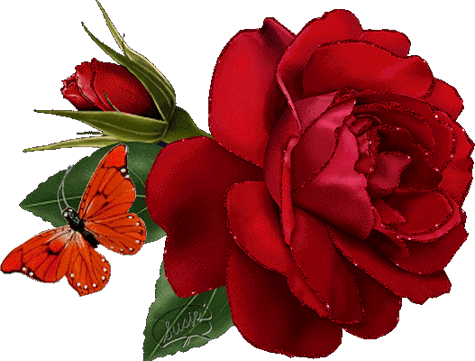 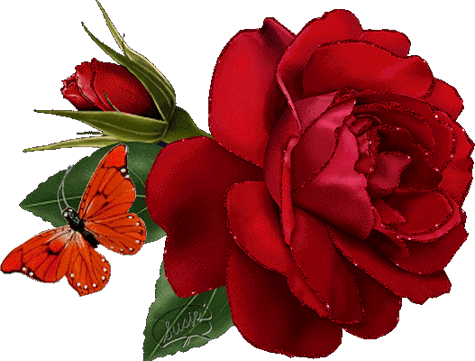 Multimedia  Class
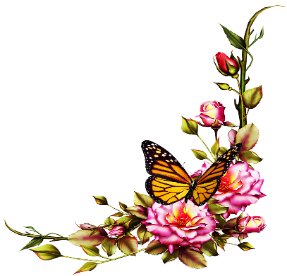 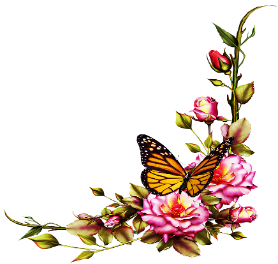 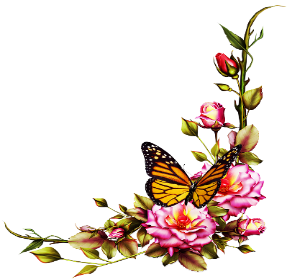 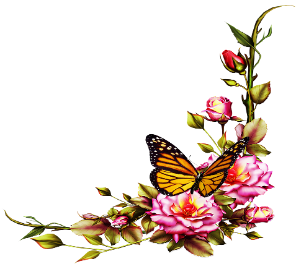 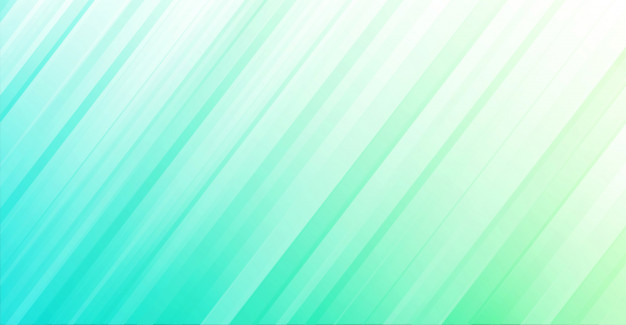 LESSON
TEACHER
I
D
E
N
T
I
T
Y
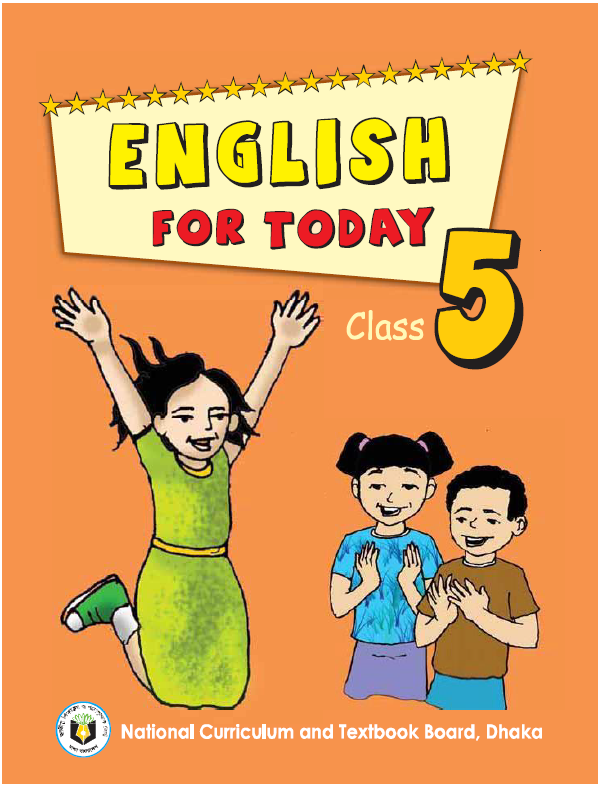 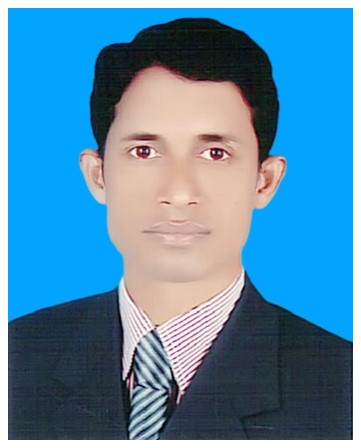 Class:Five,
 Unit:14.  Lesson: 3 – 4
Lesson title: The hare and tortoise
Time :40 minute
Mohammod Abdul Hannan
Assistant teacher
Chunghor Govt. Primary School
Kulaura, Moulvibazar.
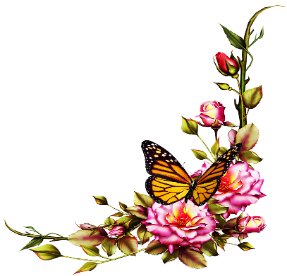 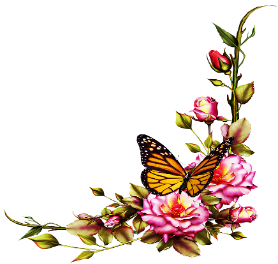 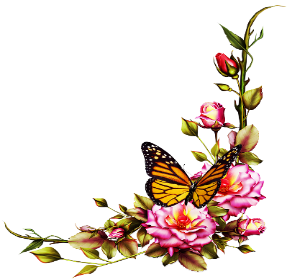 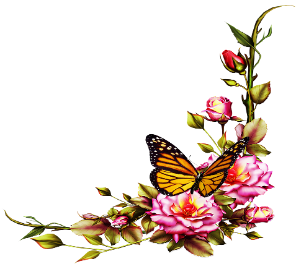 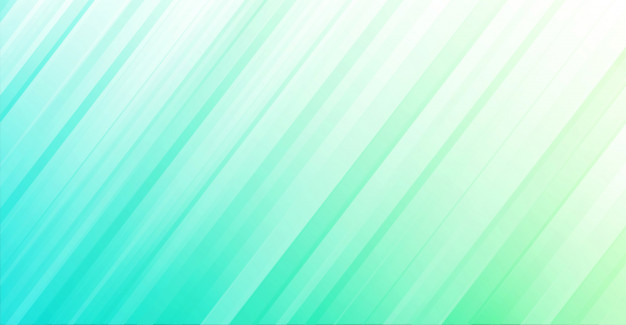 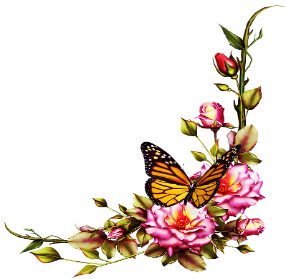 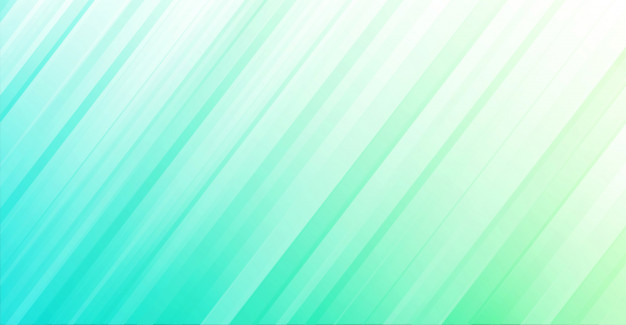 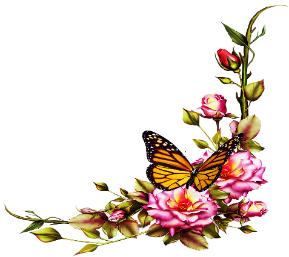 THINK  ABOUT  THE  PICTURES  AND  TELL  ABOUT  IT
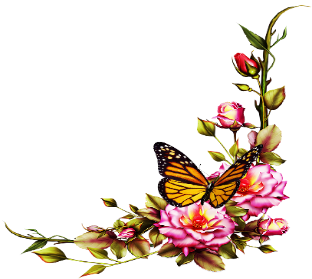 THEY are  Asking  QUESTION ‍ and  answer  ONE  ANOTHER
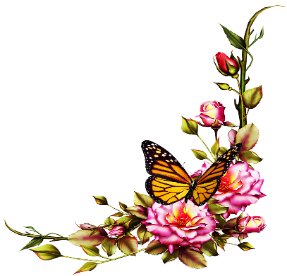 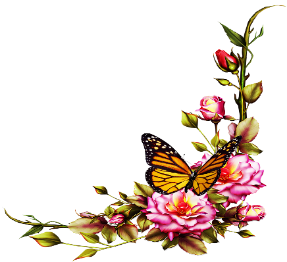 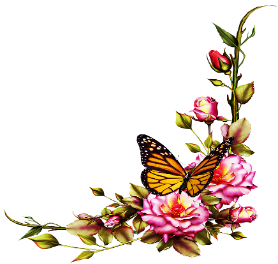 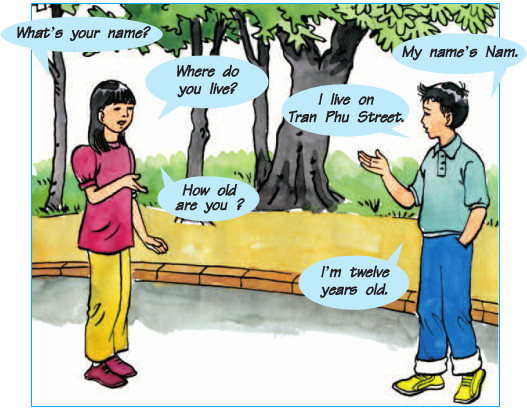 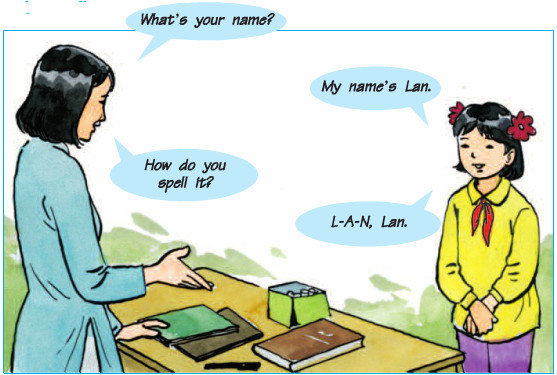 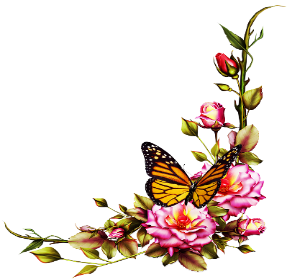 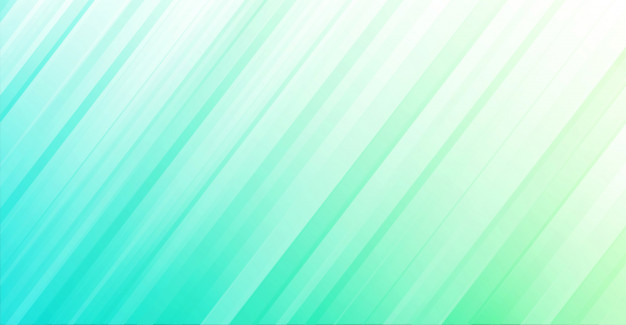 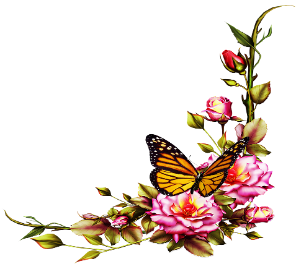 Today’s  Lesson
The hare and the tortoise
Part:B
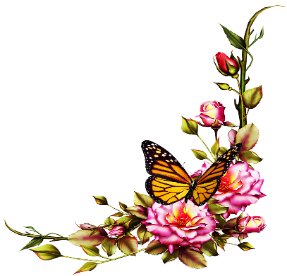 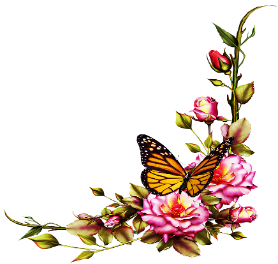 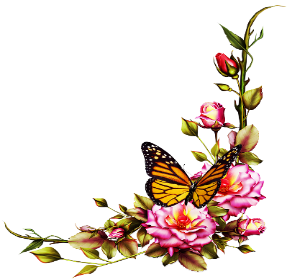 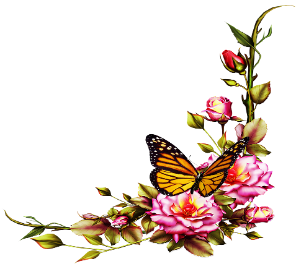 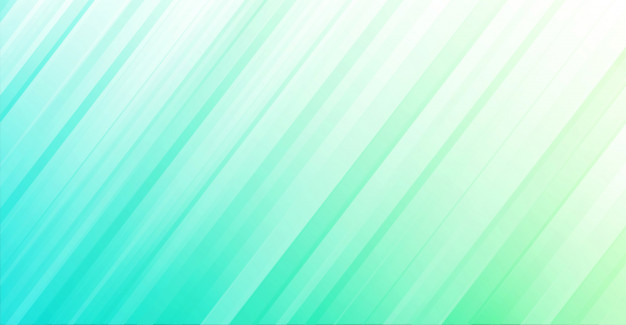 Topic
Turn sentences into question 
    using WH word
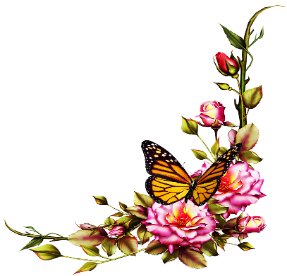 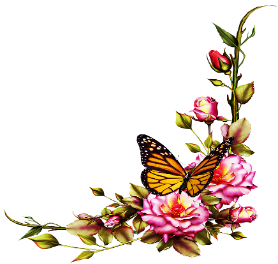 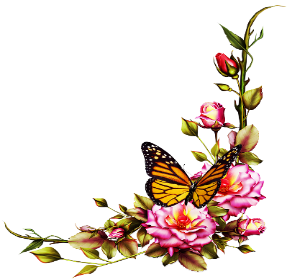 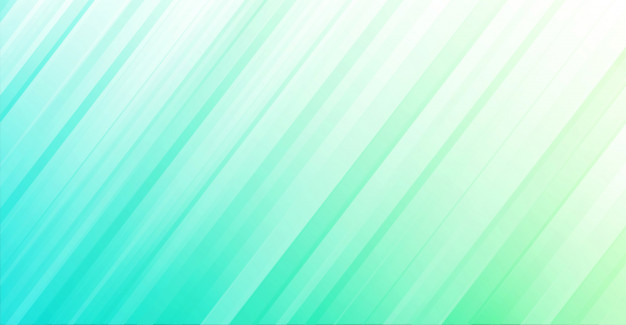 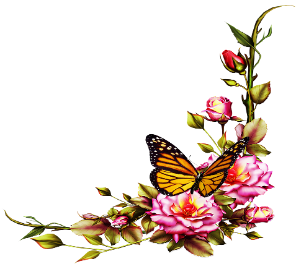 Learning outcomes
Students will be able to…
8.1.1- make sentences using words and phrases.
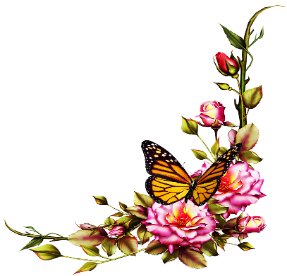 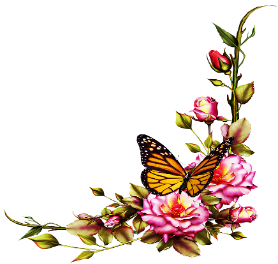 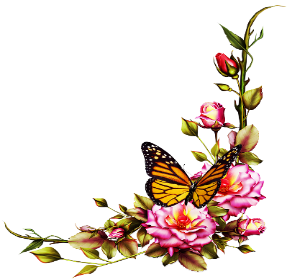 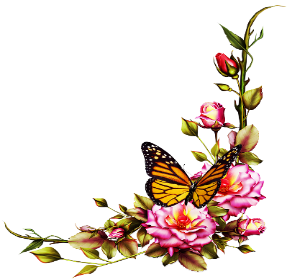 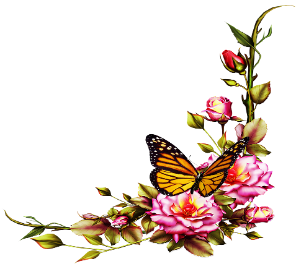 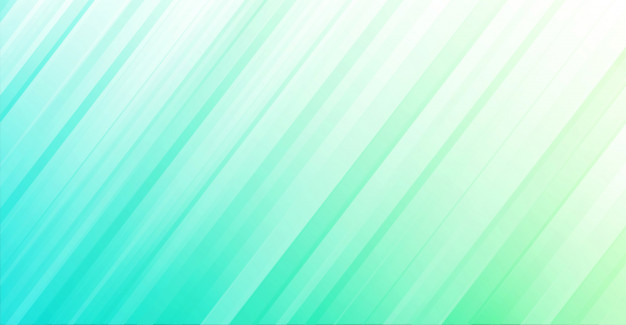 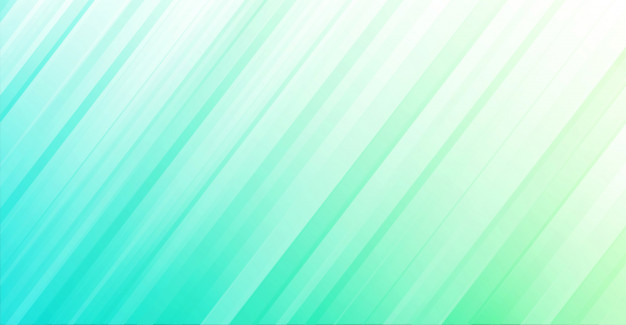 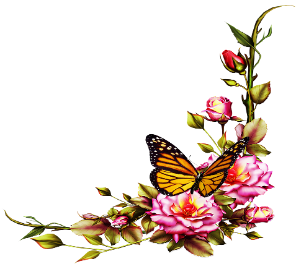 WH word
বাংলা অর্থ
What = কি
Who   =     কে
Where = কোথায়
Whom = কাকে
Whose = কার
How = কত / কেমন   
                 /  কিভাবে
When = কখন
Which = কোনটি
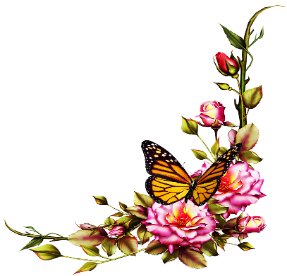 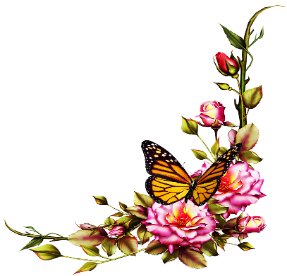 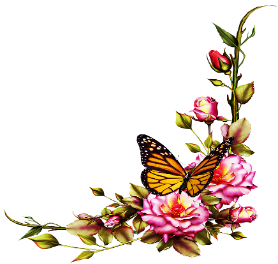 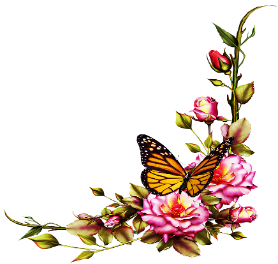 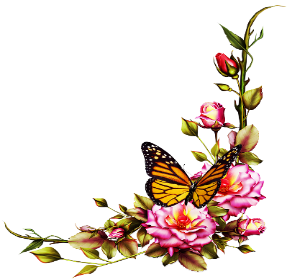 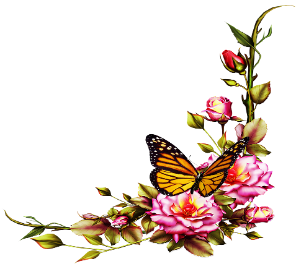 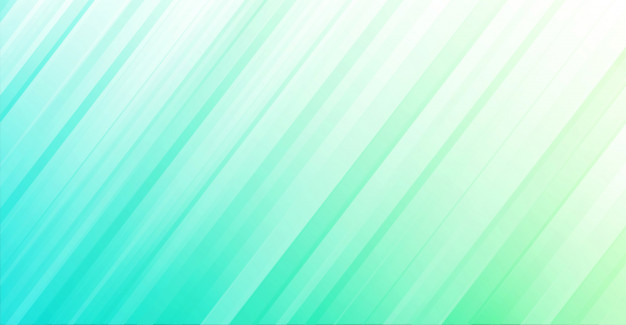 Today I shall discuss about the following   
 two WH words
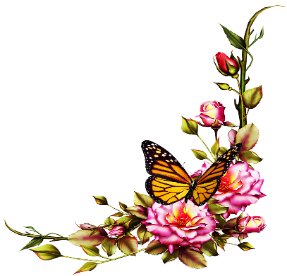 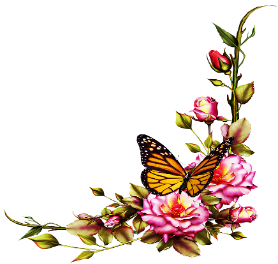 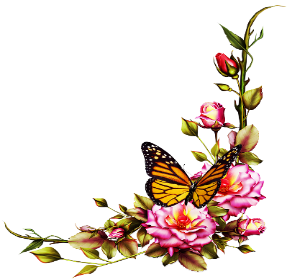 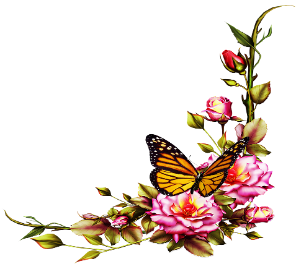 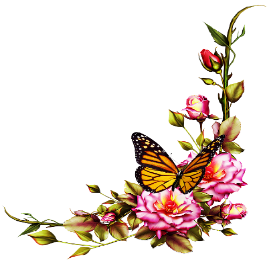 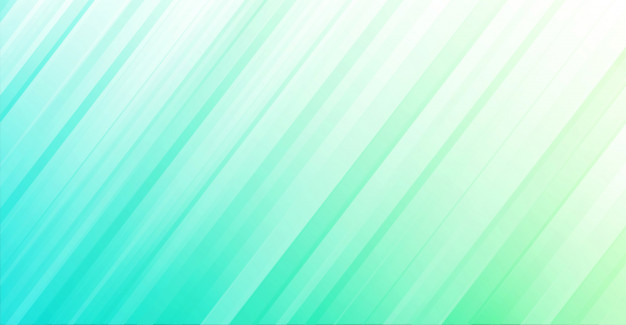 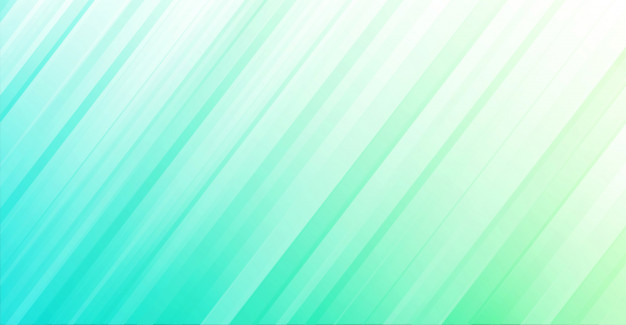 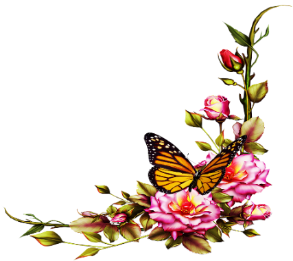 What we need to know first
Subject= বাক্যের মধ্যে যে কোন কাজ করে
Verb = যে শব্দ দিয়ে কোন কাজ করা বুঝায়
Verb এর  present form = কাজটি বর্তমান সময়ের বুঝায়
Verb এর  past form = কাজটি অতীত সময়ের বুঝায়
Main  Verb = যে শব্দ দ্বারা সরাসরি কোন কাজ বুঝায় এবং এর নিজস্ব অর্থ আছে
সাহায্যকারী  Verb = যে  verb  main verb  এর অর্থ প্রকাশে সাহায্য করে 
 যেমন- ‍am, is, are, was, were, shall, will, have, has ইত্যাদি
Do verb = Do,  Does, Did,
Singular number বলতে একজন ব্যক্তি বা একটিমাত্র বস্তুকে বুঝায়
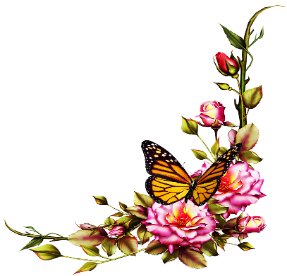 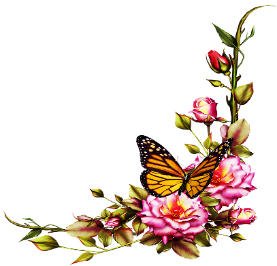 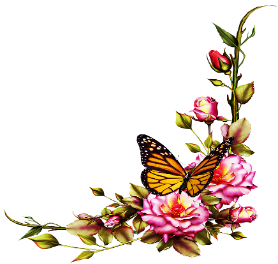 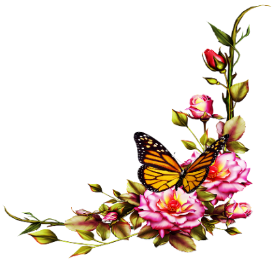 Plural number বলতে একজনের বেশি ব্যক্তি বা একাধিক বস্তুকে বুঝায়
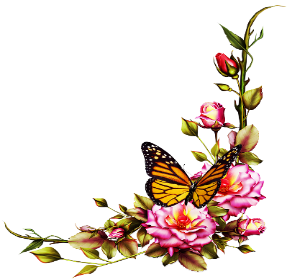 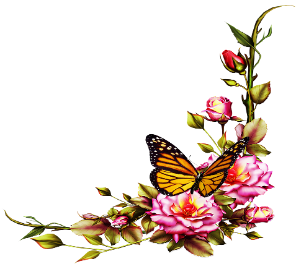 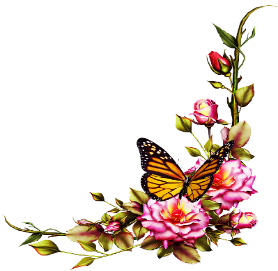 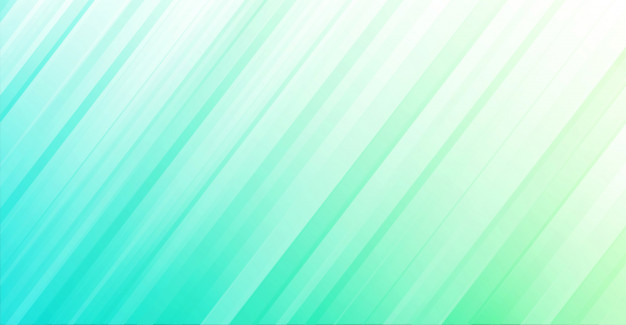 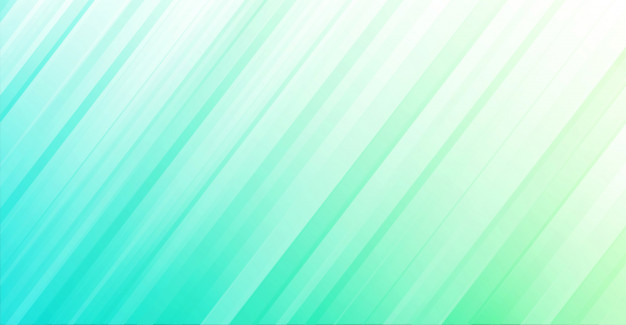 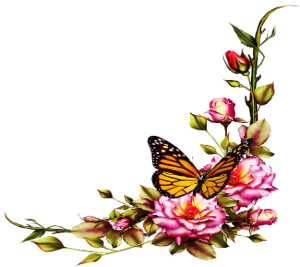 Person
Let’s know a little bit
Plural Number
Singular Number
Person of 3 kinds
We, Our
1st person
I, Me, My
Your
2nd  person
You
3rd   person
They, Them, Their
He, She, It, Rahim
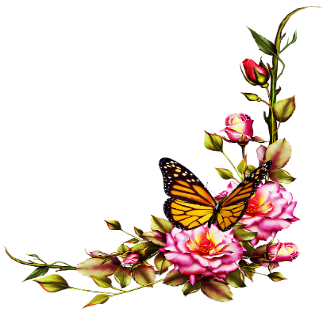 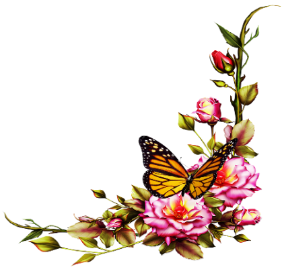 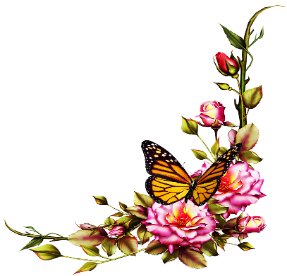 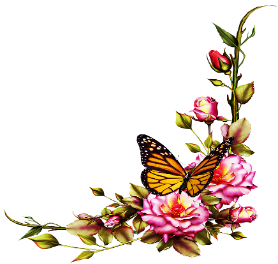 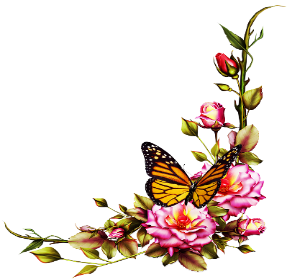 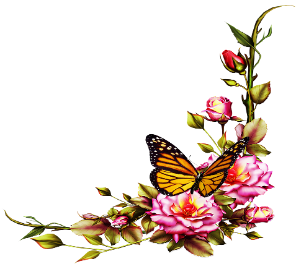 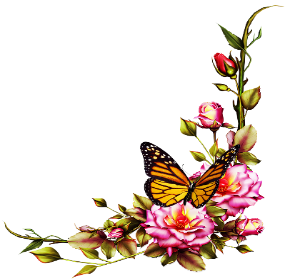 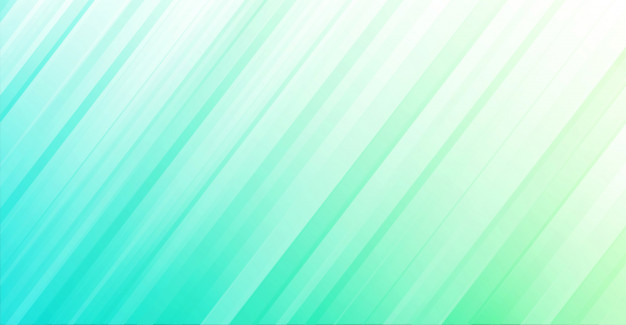 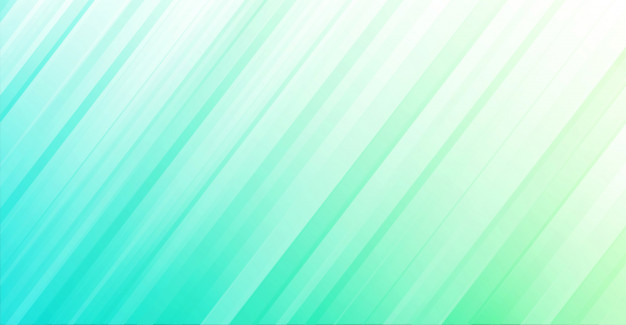 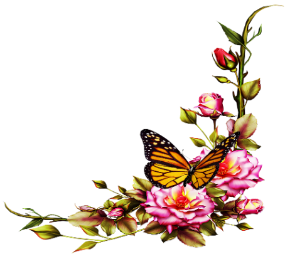 Who
Subject
সাহায্যকারী verb
Statement:  Jesica       is      going to Chattagram.
3rd person singular
Question:  Who is going to Chattagram?
verb+s/es
Subject
Statement: Andy     works    with an NGO in Bangladesh.
3rd person singular
Question: Who works with an NGO in Bangladesh?
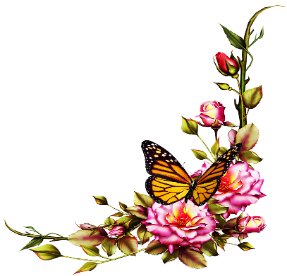 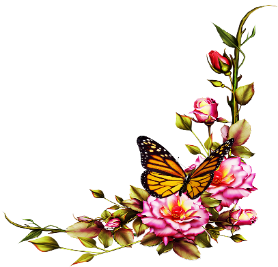 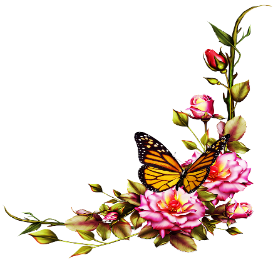 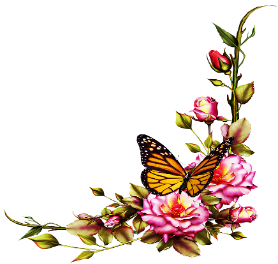 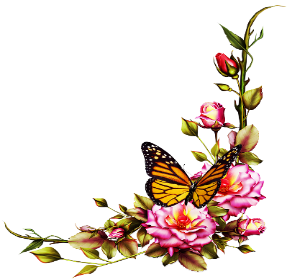 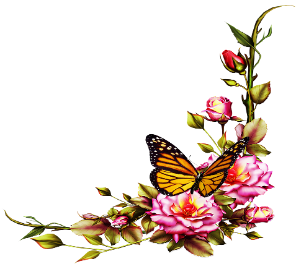 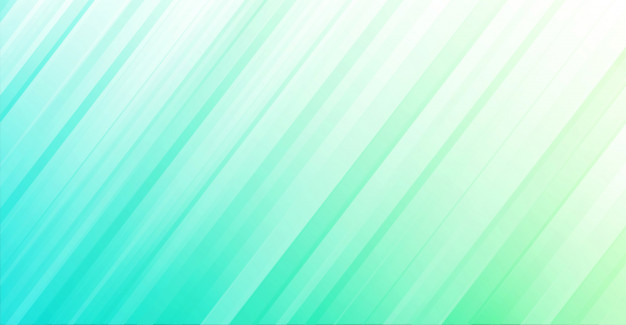 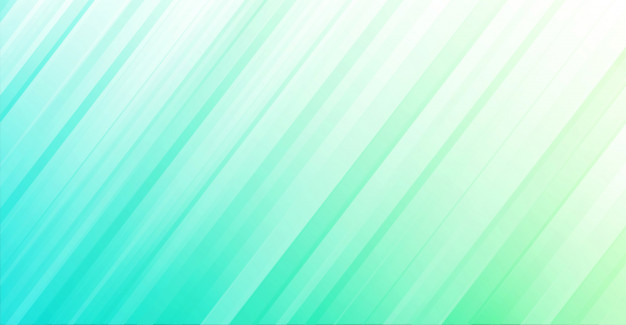 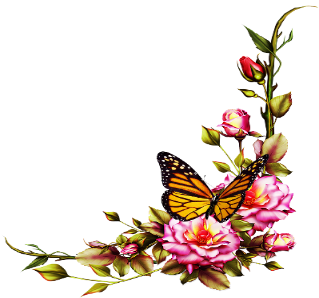 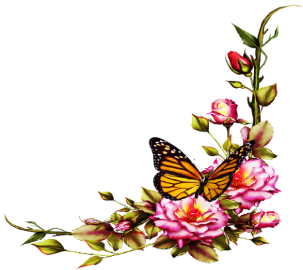 What
Subject
thing
Statement:   They     listen to  music.
3rd person plural
Question: What do they listen to ?
thing
Subject
সাহায্যকারী verb
Statement:   He           is       reading  a book about Bangladesh.
3rd person singular
Question: What is he reading ?
verb+s/es
noun/নাম
Subject
Statement:  Biju             loves         swimming.
3rd person singular
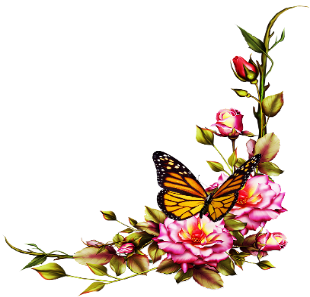 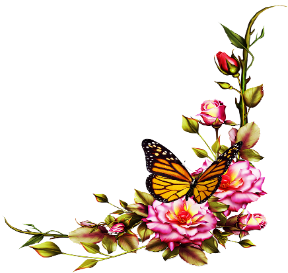 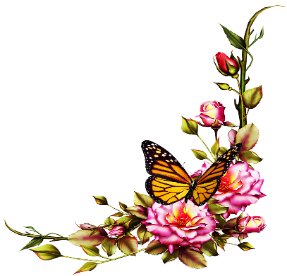 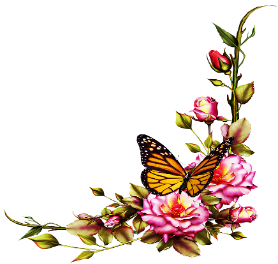 Question: What does Biju love?
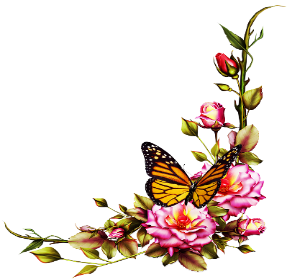 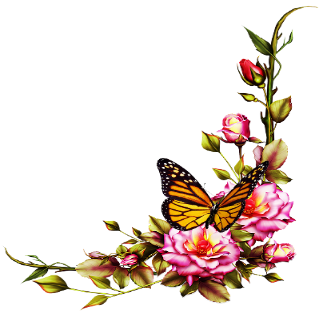 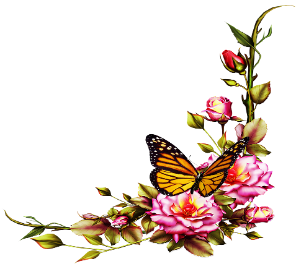 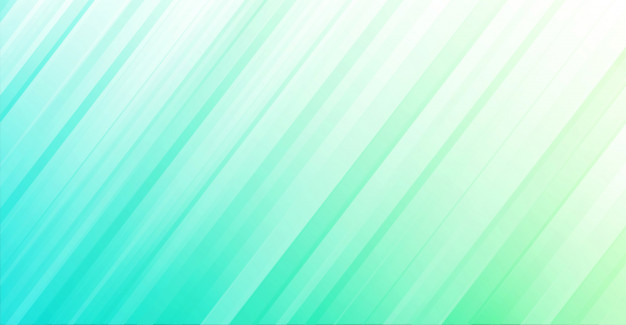 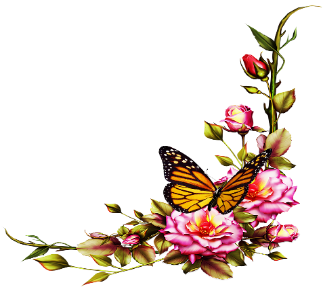 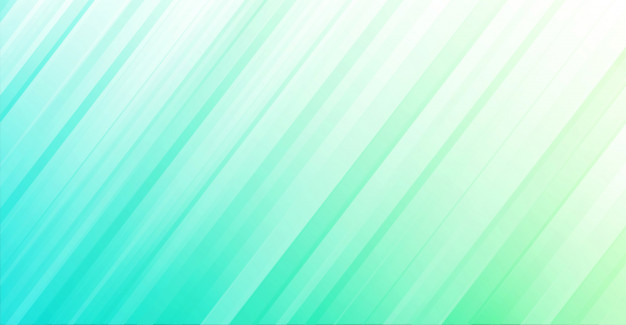 Subject
verb এর past form
Statement: The hare     loughed and loughed.
3rd person singular
Question: What did  the hare do ?
Subject
verb এর present form
Statement:    People      sing    a song for the person.
3rd person plural
Question: What do people do for the person ?
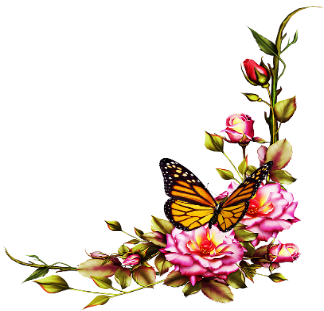 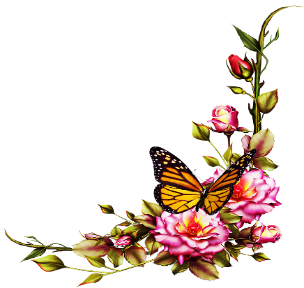 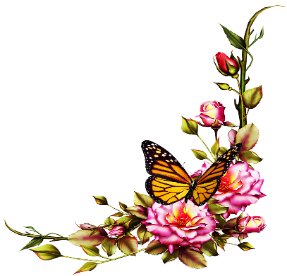 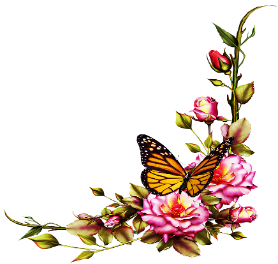 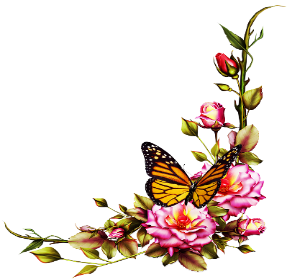 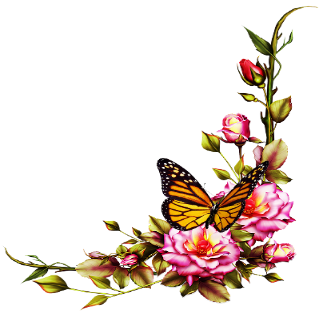 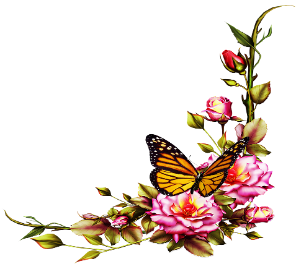 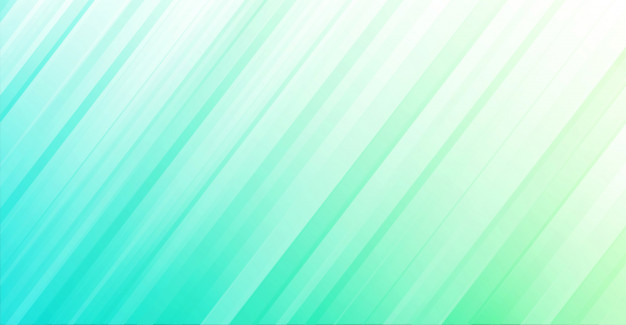 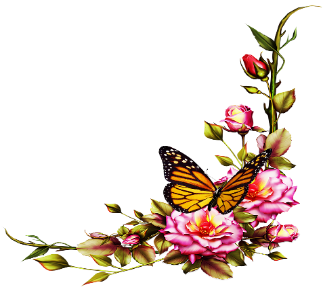 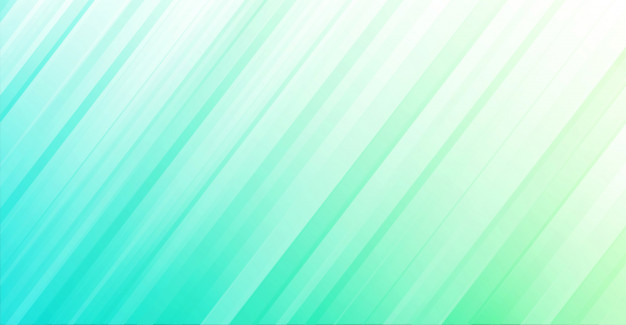 Pair work and Evaluation
Turn the  following statements into question
1.  The hare went to sleep.
              Q:
Who went to sleep?
2.  He took a nap during the race.
              Q:
What did he take during the race?
3.  He is the slowest animal in the forest.
              Q:
Who is the slowest animal in the forest?
4. The hare was walking in the forest.
              Q:
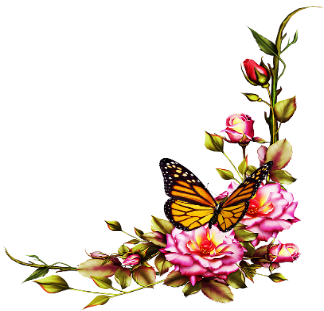 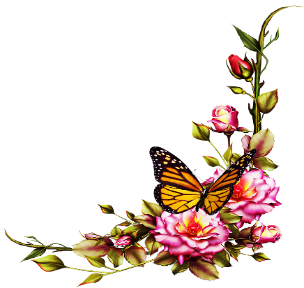 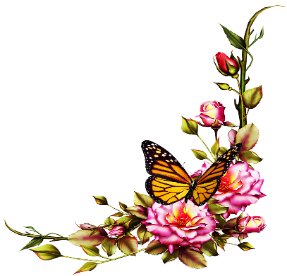 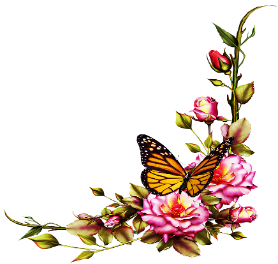 What was the hare doing in the forest?
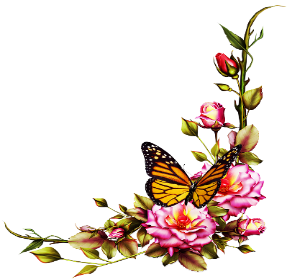 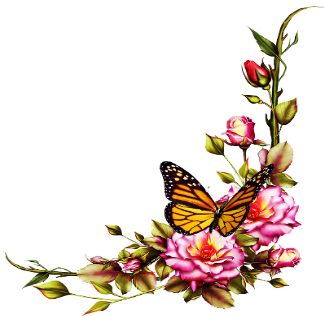 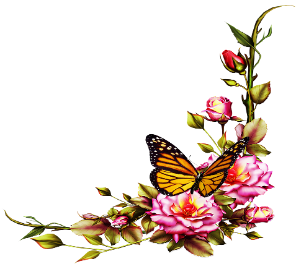 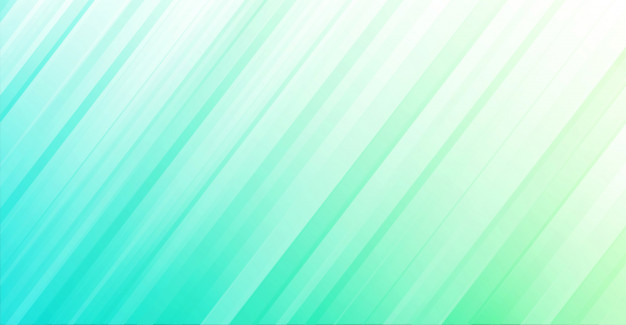 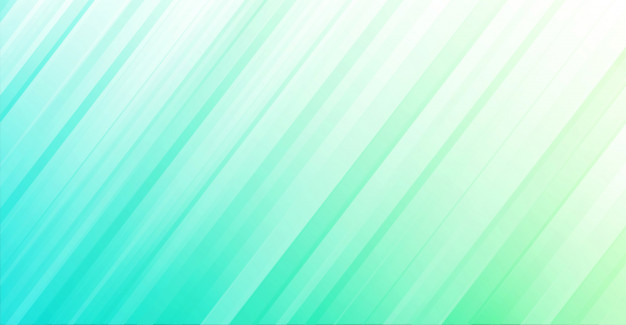 Exercise for worked out
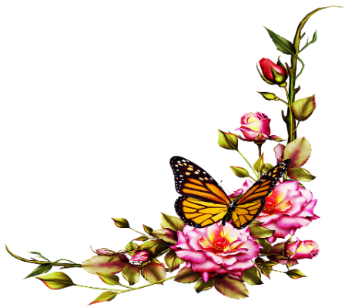 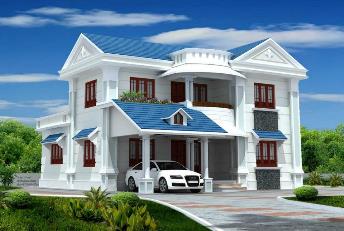 H
O
M
E
WORK
1. Statement: Kazi Nazrul Islam is our national poet.
Question:
2. Statement: Rahat sits next to Hasan in school .
Question:
3. Statement: He started to think deeply about creator  .
Question:
4. Statement: Rice , ruti, and bread are made from grain.
Question:
5.Statement: The hare saw the tortoise.
Question:
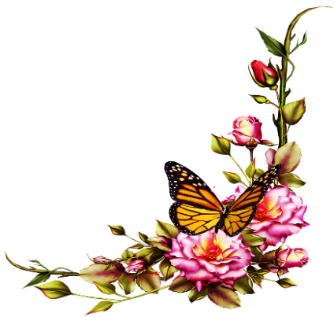 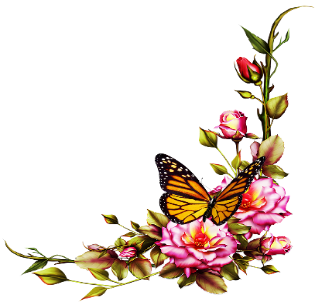 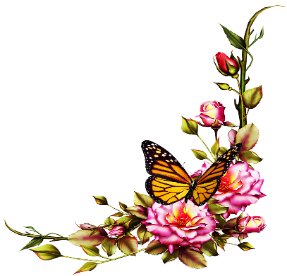 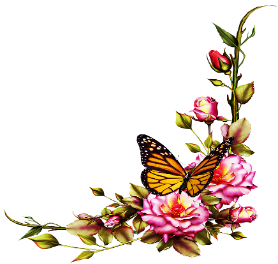 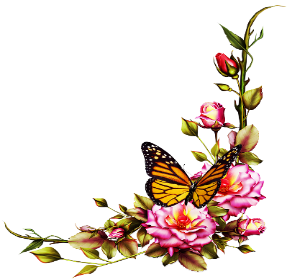 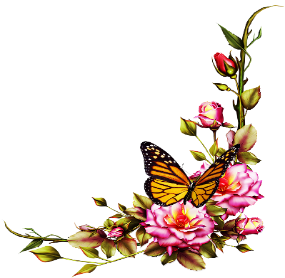 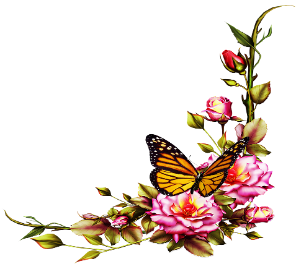 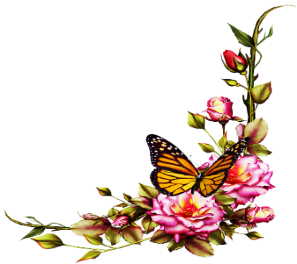 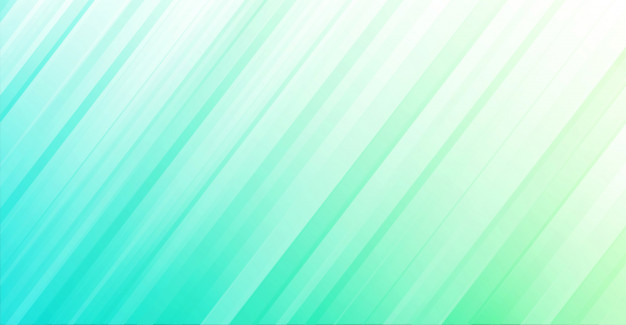 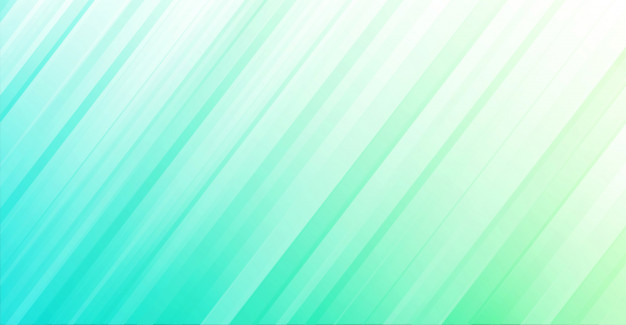 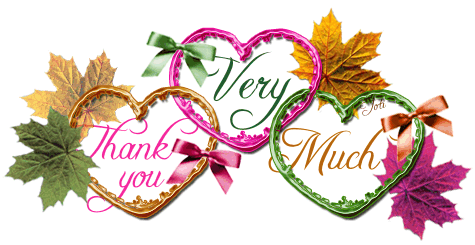 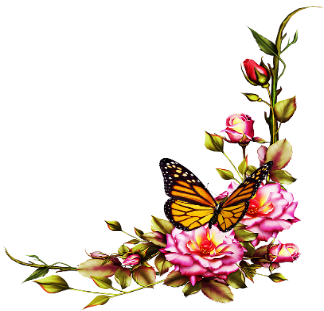 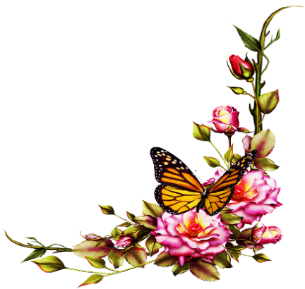 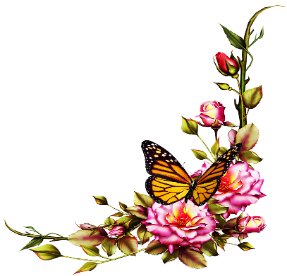 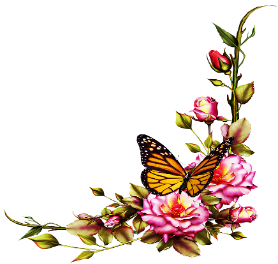 See  you the  next  class